Health Risk Data
Veronika Pav
Kennell & Associates
Objectives
Describe the DHA Risk Adjustment Model
Provide an overview of the Clinical Conditions and how they are used in the Risk Adjustment Model
Highlight key fields
Describe use and limitations of Risk Scores in different populations
2
Risk Adjustment
Health Affairs sponsored the development of a MHS tailored concurrent risk adjustment model for the Prime Population
Predicts the expected relative costliness of a beneficiary based on their diagnostic history.
The higher a person’s score is, the more resource intensive they are expected to be.
For Risk Score calculation, also have a disease history file (health risk)
Indications of up to 92 different clinical conditions a patient has been diagnosed with in the last 12 months.
3
Clinical Conditions - Examples
Circulatory/Cardiovascular (H)
Circulatory/Cardiovascular (L)
Circulatory/Cardiovascular (M)
Circulatory/Cardiovascular (VH)
Congestive Heart Failure
Fracture/Dislocation (H)
Fracture/Dislocation (L)
Fracture/Dislocation (M)
Gastrointestinal/Infectious/Parasitic (H)
Gastrointestinal/Infectious/Parasitic (L)
Gastrointestinal/Infectious/Parasitic (M)
High-Risk Neonate (H)
High-Risk Neonate (L)
High-Risk Neonate (M)
Inflammatory Bowel Disease
MulNeoplasm/Cancer (L)
Neoplasm/Cancer (M)
Neoplasm/Cancer (VH)
Substance Abuse
Substance Dependence
Substance Induced Mental Disorders
Traumatic Brain Injury (H)
Traumatic Brain Injury (L)
Adjustment Disorders
Affective Psychoses
Anxiety-Related Disorders
Asthma
Bone/Joint/Muscle Infections/Necrosis
Central Nervous System (H)
Central Nervous System (L)
Cerebral Palsy, Hemorrhage 
	and Other Paralytic Syndromes
Cerebrovascular Disease
4
Clinical Conditions – Cystic Fibrosis
Use the DX to DX Category Excel Workbook to see what ICD 9 and ICD 10 Diagnoses map to each Clinical Condition
5
Model Development
CMS Managed Care Risk Adjustment Model (HCC)
Wakely Model
DoD Model
Chronic Illness & Disability Payment Model
UCSD
6
Model Application
This about the implication for different population cohorts…
Full Risk Model
Demographic Model
DoD adaptation of the “Wakely model” uses diagnosis data to estimate risk scores for each individual.
Applies to beneficiaries enrolled for at least 9 months, plus those who die or are born during the year.
For beneficiaries enrolled less than 9 months without a life endpoint.
Developed a demographic-only version of the model using age, gender, and beneficiary category.
7
Model Structure
Factors are additive – each person’s risk scores are summed across all relevant conditions.
Constants:
All beneficiaries have a 0.019 baseline score.
Active Duty personnel receive an additional 0.233 points, covering readiness activities.
Beneficiaries born during the year receive an additional 1.223 points.
92 health condition factors range from 0.094 (Traumatic Brain Injury – Low) to 33.029 (High-Risk Neonate – High)

Additional rules for diagnosis mapping:
Diagnoses from Active Duty health screenings are excluded
To get credit for a risk category, an eligible diagnosis must appear on at least TWO different outpatient encounters OR a single outpatient encounter
8
Sample Risk Calculations – Active Duty
Active Duty with Ankle Sprain
Active Duty with PTSD and Back Injury
Risk Score = 
   0.019 (Intercept) 
+ 0.233 (AD Term)
+ 1.337 (Dorsopathy)
+ 1.013 (PTSD)
   2.602
Risk Score = 
   0.019 (Intercept) 
+ 0.233 (AD Term)
+ 0.219 (Fracture/Dislocation - Low)
	0.471
9
Sample Risk Calculations - Dependents
Otherwise Healthy Child w/ Asthma
Spouse with Pregnancy and Other Conditions
Risk Score = 
   0.019 (Intercept) 
+ 0.402 (Diabetes)
+ 1.266 (Pregnancy – Low)
+ 0.122 (Endocrine – Low)
   1.809
Risk Score = 
   0.019 (Intercept) 
+ 0.351 (Asthma)
	0.370
10
Health Risk Data
The Health Risk Data are divided into two files
Health Risk File – contains some demographic and enrollment information about the individual and the 92 clinical condition (Y/N) flags 
This file is the input into the Risk Adjustment Processor 
Each record represents a beneficiary.
Risk Adjustment File – also contains demographic and enrollment information as well as the risk scores.
Each record represents a beneficiary.

Demographic information includes: age, gender, marital status, etc.
TRICARE/Enrollment Information: ACV Group/Enrollment Group, Enrollment MTF, Beneficiary Category, Sponsor Service, PCM ID, Residence Zip Code and Region, DoD Occupation Code, Medicare Eligibility
11
Health Risk File – Key Fields
If a Retiree goes ‘downtown’ and the appointment is covered by Medicare or OHI then the diagnoses on the claims may not visible to TRICARE.
Clinical Condition Flags (DXC1-DXC92) 
Y|N Flags for each condition 
If diagnoses occur in the direct care system (MTF) or purchased care system and at least part of the claim is paid by TRICARE
What about DoD/VA Dual Eligibles who go to a VA Hospital for treatment?
12
Risk Adjustment File – Key Fields
Risk Source (RISK_SOURCE)
C = Risk score calculated using clinical/diagnosis data
D = Risk score calculated using demographic information only
N = Risk score not calculated (for example, for non-Prime eligibles) 
Number of Months Eligible (NUM_MONTHS) 
Number of Months in Prime (NUM_PRIME)
Why are these important?
13
Risk Adjustment File – Key Fields
Accrued Risk to Date – Untruncated (RANGE_TRUNC_NO)
Risk score based on diagnoses accumulated within the reporting period.  (Unlimited risk)
For enrollees with fewer than nine months of Prime enrollment, this score may not reflect the full measure of health risk, but provides an interim snapshot of emerging experience.
Untruncated score indicates that there is no upper bound on the level of risk being measured. 
Under capitation for example, an upper bound (e.g, 100K or 250K) might be applied to mitigate a site’s financial exposure to rare/high cost cases.
14
Risk Adjustment File – Key Fields
Prime Enrollee Risk Score  - Untruncated (RISK_TRUNC_NO) 
Risk score based on diagnoses and drugs accumulated within the reporting period, unless fewer than 9 months of experience. (Unlimited risk)
Reflects the relative risk level of an individual compared to the average Prime enrollee.  
For beneficiaries with fewer than 9 months of Prime enrollment within the reporting period, the score is based on demographics (age/gender/bencat) only.  
Untruncated score is appropriate for measuring relative risk in an environment where financial risk is unlimited.
15
Risk Adjustment File – Key Fields
High Cost User Flag (HIGH_COST_USER) 
A person is considered a high cost user if their weighted workload value is $100,000 or higher during the 12-month reporting period, during the current fiscal year, or during both.
16
Risk Scores
FY 2018: Prime Active Duty
Who are the D’s in this care probably?
17
Risk Scores
FY 2018: Retirees
Do these ‘Prime’ risk scores make sense TRICARE Retirees in these age groups? Low? High?
18
Risk Scores
FY 2018: Retirees 
Depending on the Age Group, the number of Retirees who are Prime varies, but it’s not more than ~50%. 
At the individual level for Prime Retirees, can look at the Number of Months Prime and their Source of Risk.
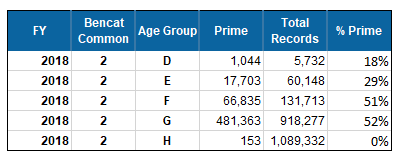 19
Risk Scores
FY 2018: All Retirees
FY 2018: Prime Retirees, Clinical Source of Risk
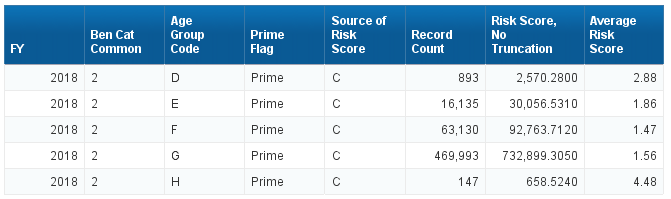 20
Risk Scores
Risk Adjustment Model is meant to be used with the Prime population.
For Non-Prime, or for ‘new entrants’ can use Accrued Risk to Date, which can understate or overstate depending on what encounters are visible to TRICARE.
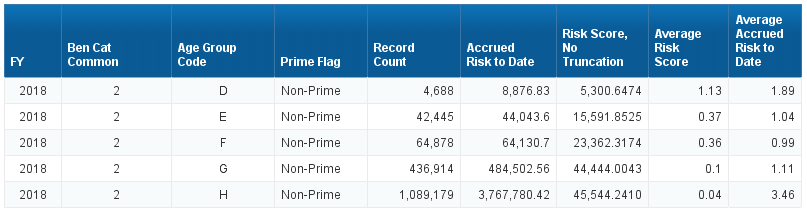 21
Uses of Risk Scores
Have to think hard about your population and if the risk score is capturing all of the individuals’ care.
There are many potential uses of risk scores:
Identifying patients who are expected to be costly
Balancing panels
Adjusting for disease risk when comparing populations

Additionally, the disease file could be helpful
Disease management
Case management
Identifying cohorts with specified diseases
22
Questions
vpav@kennellinc.com
23